RESULTS National Webinar
December 2, 2023
Welcome!
2
Our Values & Resources
​At RESULTS we pledge to create space for all voices, including those of us who are currently experiencing poverty. We will address oppressive behavior in our interactions, families, communities, work, and world. Our strength is rooted in our diversity of experiences, not in our assumptions.
With unearned privilege comes the responsibility to act so the burden to educate and change doesn’t fall solely on those experiencing oppression. When we miss the mark on our values, we will acknowledge our mistake, seek forgiveness, learn, and work together as a community to pursue equity.
Read our full anti-oppression values statement here at results.org/values. 
Find these resources and more at results.org/volunteers/anti-oppression:
Resource Guides from our Diversity & Inclusion trainings, including: 
Interrupting Microaggressions
Creating Space for Critical Conversations
Information on how RESULTS responds to oppressive incidents
[Speaker Notes: Updated AO slide (2/22)]
Welcome!
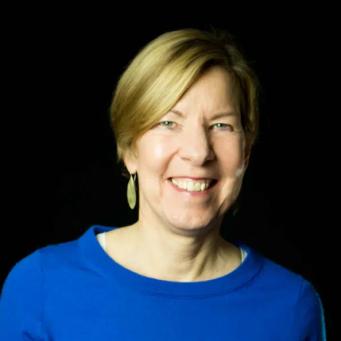 Joanne CarterRESULTS Executive Director
Guest Speaker
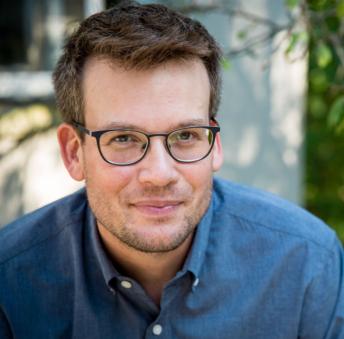 John Green
Best-selling author (“The Fault in Our Stars”) 
and tuberculosis advocate
https://www.johngreenbooks.com
RESULTS Global Policy Work
Global Poverty Campaigns Update
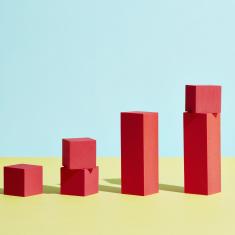 Your breakthrough work this year on TB
… and what's next!
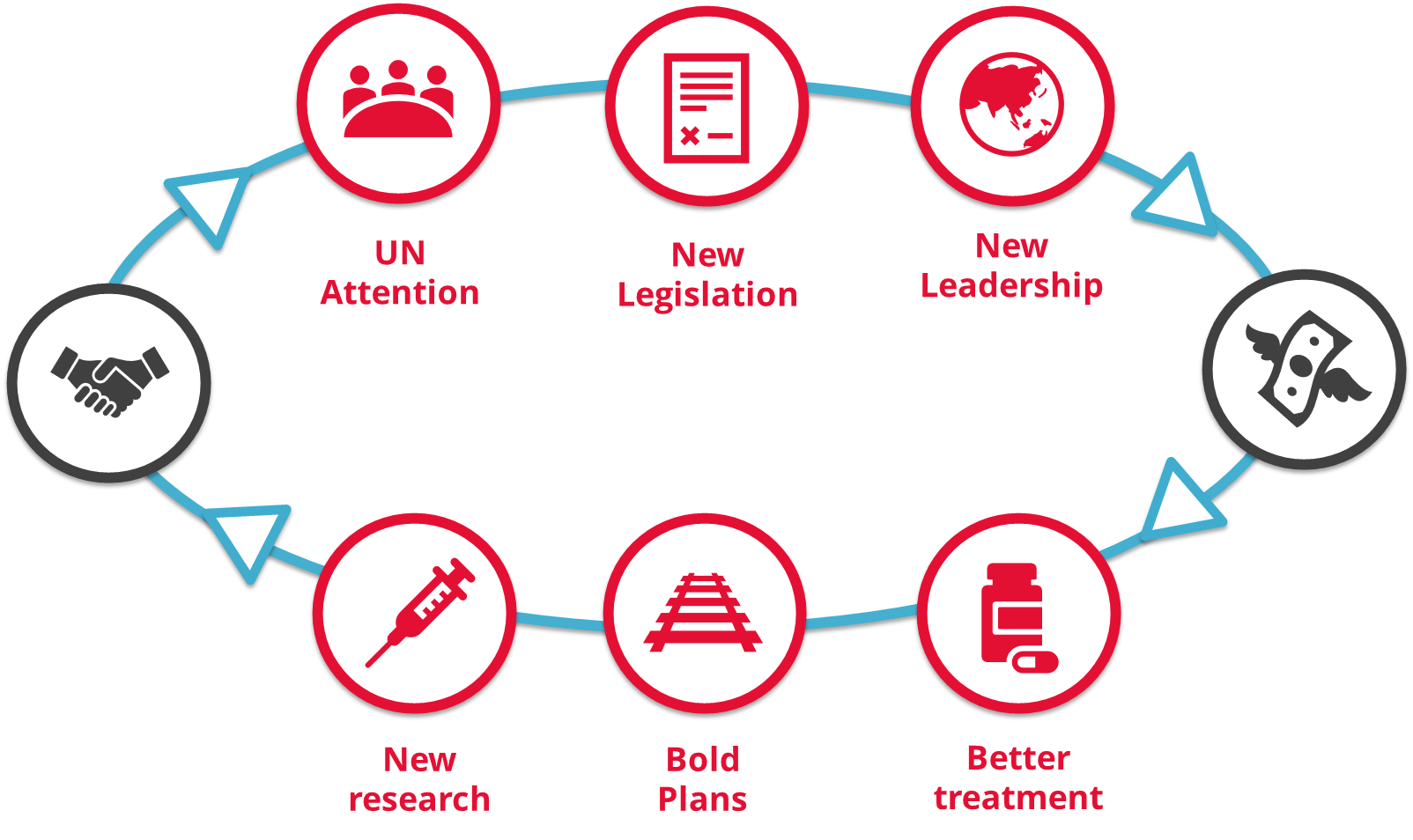 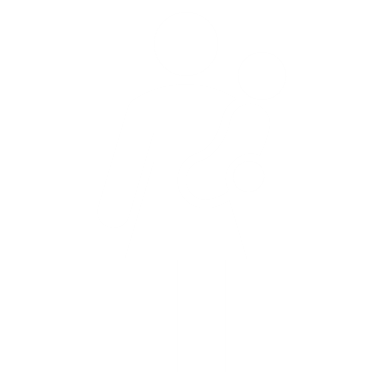 Actions for Congress on TB
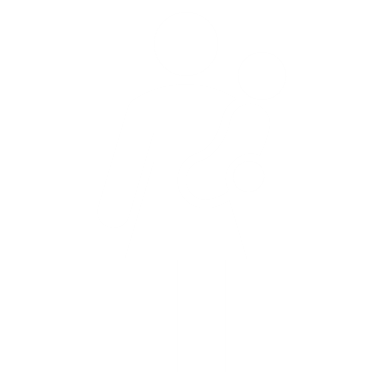 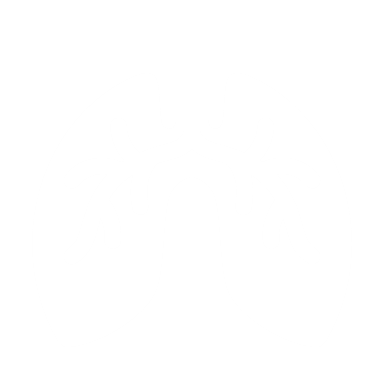 The End Tuberculosis Now Act
Cosponsor & ask congressional leadership to pass the bill!
Actions for Congress on education
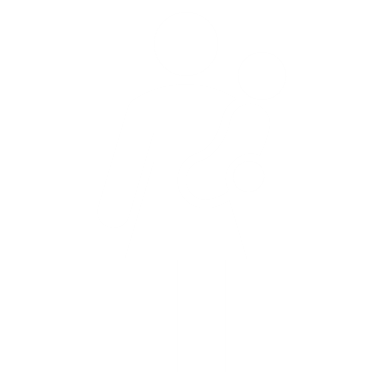 House: Cosponsor & ask Foreign Affairs leadership to move the bill out of committee.
Senate: Done!!!
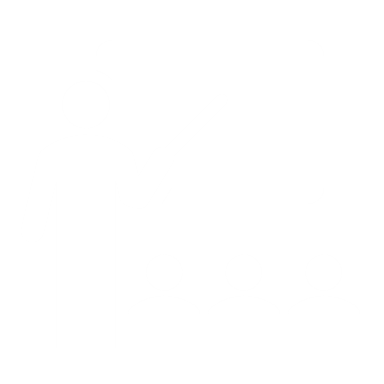 The READ Act
RESULTS U.S. Policy Work
U.S. Poverty Campaigns Update
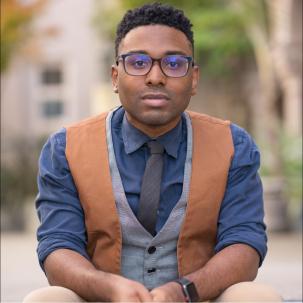 TaShon ThomasDirector of U.S. Policytthomas@results.org
CTC Updates
Ongoing conversations with potential to move by end of year or January funding bill
Almost 150 Republican Members sent a letter to Speaker Johnson requesting a tax package by the end of the year
Members are aware CTC must be included in any tax package
Take action!
Ask your members of Congress to:
Will you urge your colleagues on the House Ways and Means Committee or Senate Finance Committee to expand the full benefit of the Child Tax Credit (CTC) to as many families as possible, prioritizing those with low incomes?
See our CTC leave-behind at: https://results.org/wp-content/uploads/2023-CTC-Request-Summer-and-Fall-MEGA-RESOURCE.pdf
Take action!
Keep submitting letters to the editor and op-eds with the message: 
Any tax bill this year must significantly reduce child poverty by expanding the Child Tax Credit.
Use our updated CTC media alert to send your letters today. Remember, things could happen quickly so the more letters you get now, the more pressure it puts on Congress to expand the CTC.
Build the Buy-in update
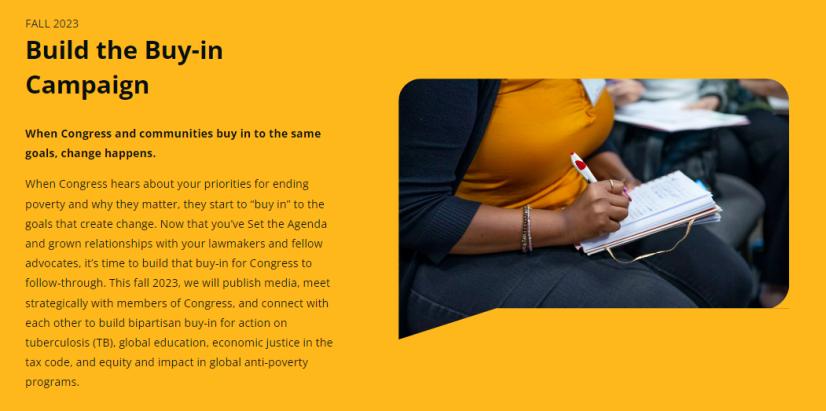 results.org/build-the-buy-in
Media Map: December 2
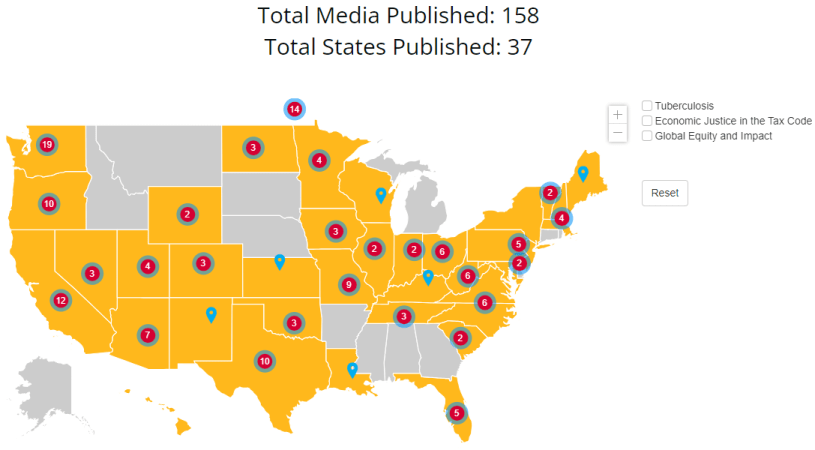 States where we still need media:
AL, AK, AR, CT, DE, GA, 
ID, MI, MS, MT, NE, RI, SD
44 of 81 Groups with BTBI media (so far)
AZ: 	RESULTS Phoenix
CA:		RESULTS Contra Costa
		RESULTS Oakland
		RESULTS San Diego (US)
		RESULTS Silicon Valley
CO: 	RESULTS Colorado
DC/MD: RESULTS DC/MD
FL: 		RESULTS Miami
		RESULTS North Florida
IA: 	RESULTS Iowa
IN: 	RESULTS Indiana
KY: 	RESULTS Lexington 
MA: 	RESULTS Massachusetts
MO: 	RESULTS Kansas City
	RESULTS St. Louis (US)
	RESULTS St. Louis (Global)
NC: 		RESULTS Triangle
		RESULTS Western NC
NH:	RESULTS New Hampshire
NJ: 	RESULTS Delaware Valley
NM: 	RESULTS Albuquerque
NV: 	RESULTS Las Vegas
OH: 	RESULTS Cleveland
		RESULTS Columbus
OK: 	RESULTS Oklahoma
OR: 	RESULTS Greater Oregon
PA: 	RESULTS Philadelphia
SC: 	RESULTS Greenville/Spartanburg
TN: 	RESULTS East Tennessee



TX:		RESULTS Austin (Global)
		RESULTS Austin (US)
		RESULTS Dallas
UT: 	RESULTS Salt Lake City (US)
VA: 	RESULTS Virginia
VT: 	RESULTS Vermont
WA: 	RESULTS Bremerton
		RESULTS Seattle
		RESULTS Snohomish
		RESULTS South Kitsap
		RESULTS SW Washington
		RESULTS Tri-Cities
WI: 	RESULTS Wisconsin
WV: 	RESULTS West Virginia
WY: 	RESULTS Cheyenne
Build the Buy-In Campaign
STRONG MEDIA PUSH from Sep. 1 through Dec. 31
250 media pieces
At least 1 media piece published in all 50 states
At least 1 media piece published by each RESULTS group and Free Agent
Build the Buy-In Campaign
We have 29 days left!
If every volunteer submits one piece each week, we’ll hit our goals
Look to different newspapers in your state (or papers in other states)
Don’t hesitate to ask for help
Build the Buy-In Campaign
Ideas for LTE hooks…
Rise in respiratory illnesses in the U.S. → End TB Now Act
Winter temps mean increased utility costs for families → CTC expansion
Kids leave for winter break this month, but millions of kids around the world have no school to leave → READ Act
Holiday season is a good time think about how best to help those in need → CTC, TB, or READ
Find media actions at: https://results.org/volunteers/action-center/action-alerts
Build the Buy-In Campaign
MEDIA RESOURCES
Build the Buy-in page: https://results.org/build-the-buy-in
Media actions: https://results.org/volunteers/action-center/action-alerts 
Working with the media: https://results.org/volunteers/media-tools
2023 Grassroots Media Packets: https://results.org/resources/2023-grassroots-media-packets 
Report published media: https://results.org/report-media  

Need help with your media work? Contact Jos Linn at jlinn@results.org.
Grassroots Café
Thank you for joining us!
Who is joining you in the room today?

In the poll, please respond with the number of people in the room with you (including yourself).
Thank you!
To everyone who joined RESULTS and helped build our movement
Chat box: Share the name of new volunteers who joined your group or took action this year
Elsa le Blanc
Dover, New Hampshire
Joined March 2023
Thank you!
Malachi Gillespie
Fort Collins, Colorado
Joined January 2023
Thank you!
Daiana Surkova
Tallahassee, Florida
Joined October 2023
Thank you!
Thank you New Advocate Mentors!
Cat Schoessler
Bill Whitmire
Lynne Patalano
Dilani Logan 
John Tupper
Georgia Platts 
Karen Rose
Lisa Eckert
Andy Clarke
Tory Stephens 
Jo Anne Deshon
Emily Kauffman
Kathy Shearer
Josiane Apollon
Alonna Williams
Claire McDonald
Marcelina Ceniceros
Brendan Bow
Kazmyn Ramos
Steve Arnold
Marta Richenburg
Sylvia Lewis
Katy Czaia
Carri Drake
Cindy Changyit Levin
Shruti Panda
Lindsay Saunders
Ruth Thurmond Scott
Emily Bird
Gina Gylys
Marc Tolo
Sara Keeney
Kitty Sherlock
Darla Swanson
Sarah     Bargnesi
Joanne DiDato
Allison Gallaher
Gail Lowe
Janet Brumbaugh
Peter Stoel
David Ehrenkrantz
Shweta Gudapati 
Bruce Kessler
Anne Child
Sarah Yanes
Yaseer Khanani
Connie Vecellio
Craig Roshaven
Kathleen Duncan
Rhea Rhonda Belt
David Costello
Bernadine Williams
Elizabeth Berry
Jake West
Grace West
Maureen Schnell
Melessa Rogers
Zelda Foxall
Willie Dickerson
Leslie Boyer
Mike Boyer
Nancy Curtiss
Jennie Vano
Barb Puigh
Mary Kate O'Leary
Judy Eicher
30
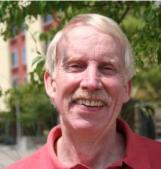 Bob Dickerson  Leadership Award
And the recipient is…
31
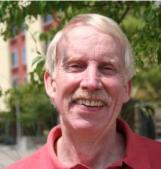 Bob Dickerson  Leadership Award
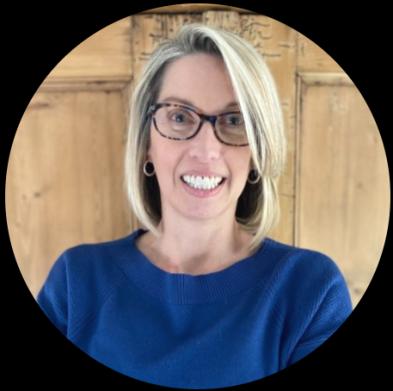 Christina Gunther RESULTS Coastal Connecticut


Congratulations, Christina!
32
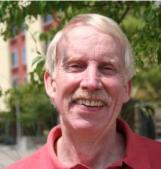 Bob Dickerson  Leadership Award
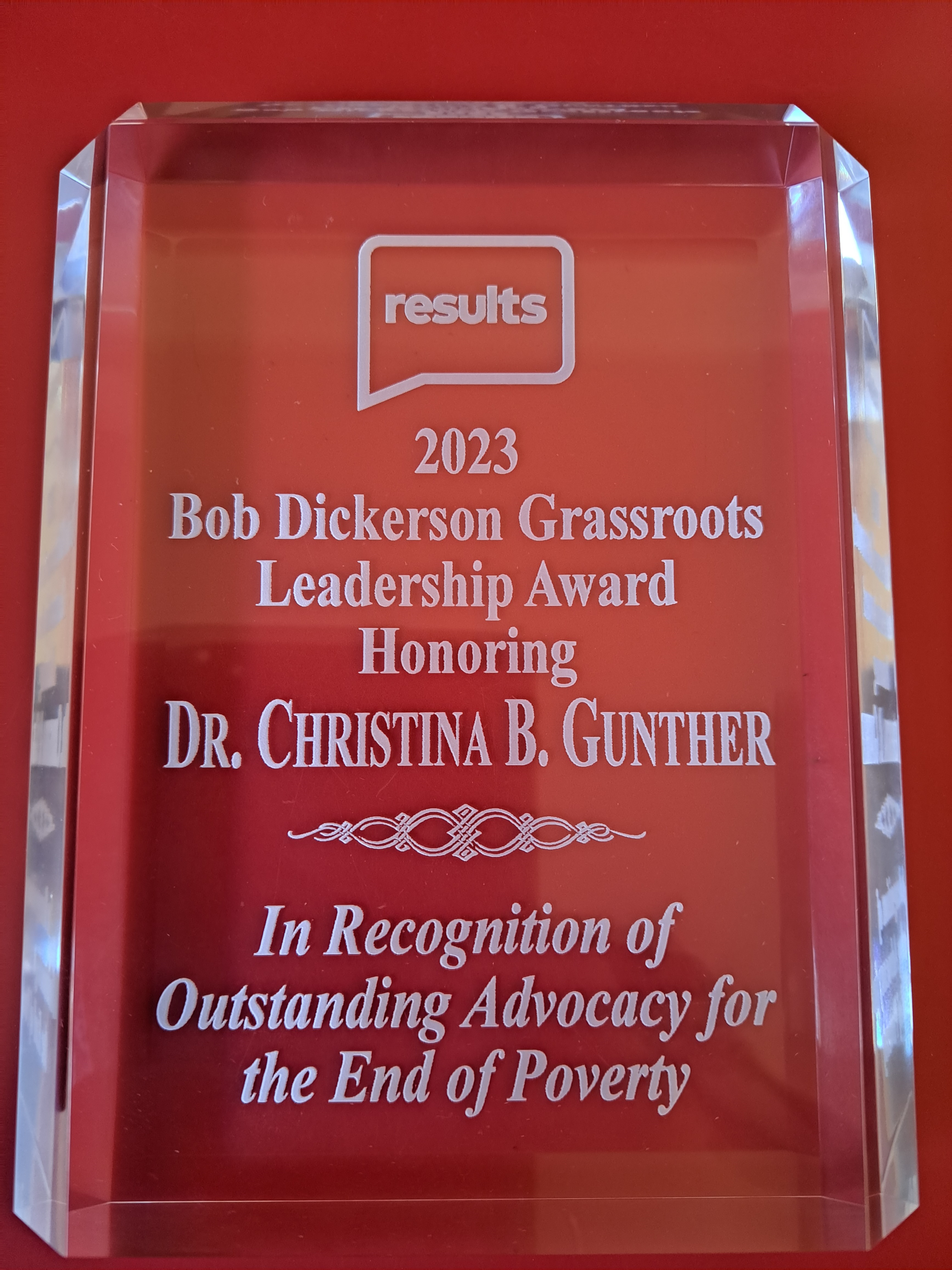 33
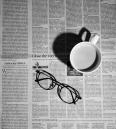 Cameron Duncan Media Award
And the recipient is…
34
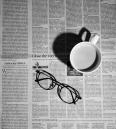 Cameron Duncan Media Award
Sarah Miller
RESULTS St. Louis (US Poverty)


Congratulations, Sarah!
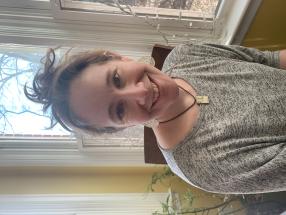 35
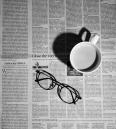 Cameron Duncan Media Award
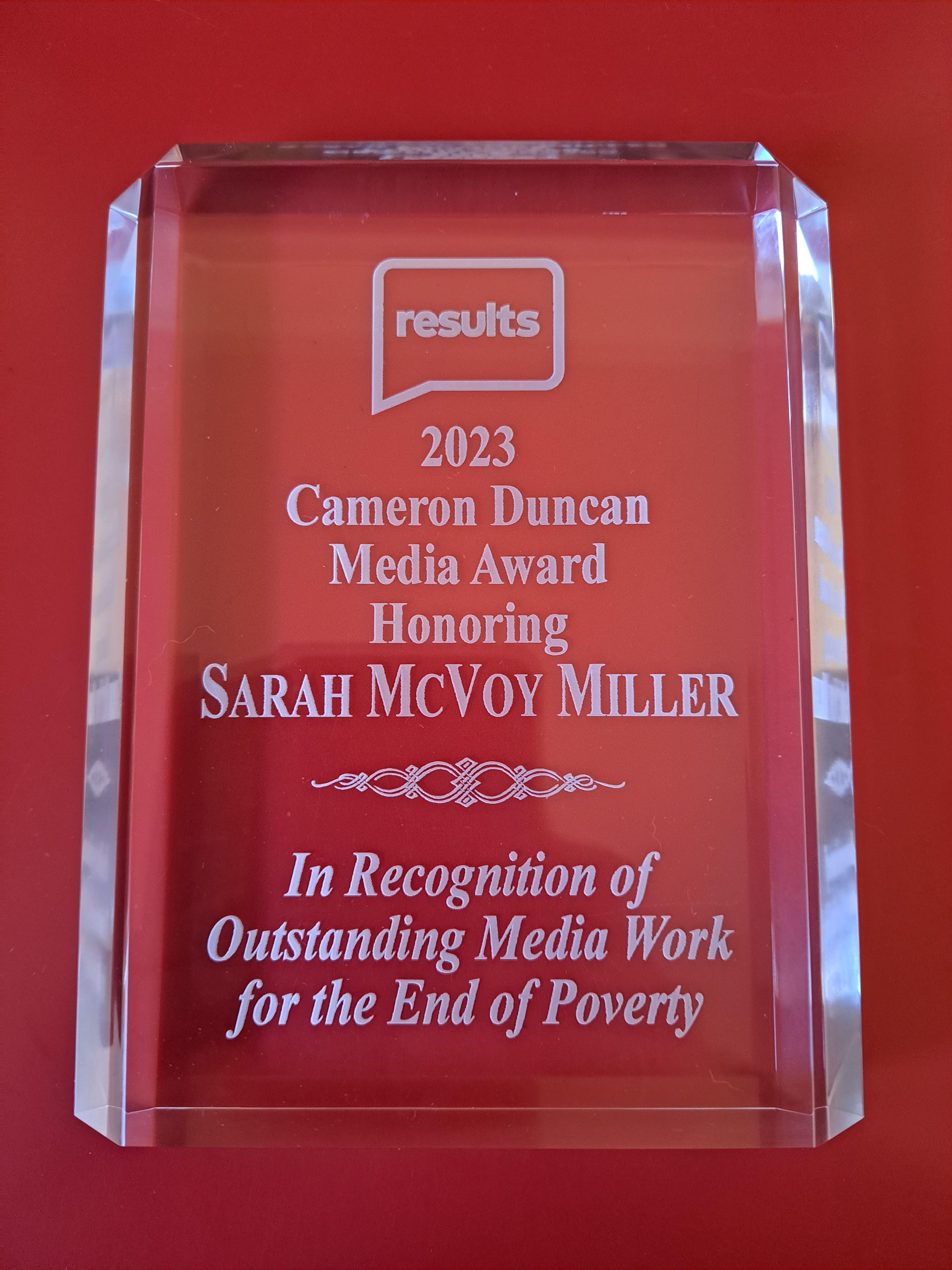 Announcements
37
Group Planning materials coming!
Group Planning will be a major focus in January. 2024 is a huge opportunity for you to engage new people in our advocacy work.
Materials will be available by December 22.
Look for more info about planning in the Weekly Update and on January 2024 National Webinar.
Grassroots Townhall
We invite all volunteers to a Grassroots Town Hall event for a discussion of your year in RESULTS, your celebrations of successes, and acknowledgement of disappointments as we face the year ahead. Come share with us:
One thing that you are the most proud of or excited about involving your RESULTS work this year 
Your biggest disappointment or regret from this year 
The funniest moment from your RESULTS work this year
Thursday, December 7, 9:00 pm ET
Join directly by clicking this link.
December Policy Forum
Join us for an update on our U.S. and Global Policy campaigns.
Thursday, December 14 at 8:30 pm ET. 
Register today!

Beginning in 2024, policy forums will be held on an as-needed basis. They will no longer take place monthly.
Share Your Story!
Complete the form at: https://airtable.com/appfAPsIcTTu2lXMX/shrZN4c5r8IsgVwpH
Celebrate new advocates!
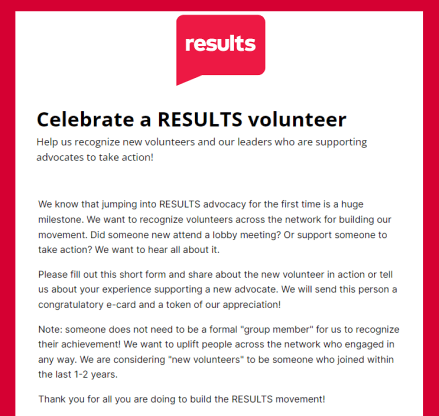 We are delighted to have so many new advocates in our midst who are taking powerful action and making positive waves. If you want to celebrate the actions of a new volunteer, please share about the experience.
Complete the form at:
https://form.jotform.com/RESULTSvolunteer/celebrate
Anti-oppression Applied Learning Simulation
Upon completing all three anti-oppression workshops: Diversity & Inclusion 101, Systemic Racism, and Oppression: The Missing Perspectives, we will deepen the application of our learning through applied learning. Join us for the Tribunal on Residential Segregation and Environmental Racism. Participants will play various roles in analyzing the transformation of legal Jim-Crow segregation into the geographic segregation of affluent white suburbs and impoverished inner-city segregated areas, including the evidence of continuing racial disparities demonstrating that inequality is perpetuated today. 
Friday, December 8, 12:00-1:30 pm ET
Register here!
Other Support Calls
Together Women Rise Partnership Webinar
Tuesday, December 12, 8:30 pm ET
Click to learn more. 

Media Office Hour 
Wednesday, December 13, 2:00 pm ET
Join via Zoom at https://results.zoom.us/j/93668005494 or (312) 626-6799, meeting ID 936 6800 5494. No registration required. 

New Advocate Orientation
Wednesday, December 13, 8:30 pm ET 
Register today: https://tinyurl.com/NAOSEPT23
Other Support Calls
End-of-Year Action Network Managers Webinars 
Wednesday, December 6
Click for the 12:30 session; Click for the 8:00 session
No registration required. 

Event Planning and Outreach Office Hours 
Thursday, December 14, 2:00 pm ET 
Join via Zoom at https://results.zoom.us/j/98524229370 or call (312) 626-6799, Meeting ID: 985 2422 9370. No registration required.
Free Agents Webinars
Global Poverty Free Agents
Monday, December 11, 7:00 pm ET
Contact Lisa Marchal at lmarchal@results.org for information.

U.S. Poverty Free Agents
Tuesday, December 12, 1:00 pm and 8:00 pm ET
Contact Jos Linn at jlinn@results.org for information.
Don't forget to submit your lobby, media, and outreach reports!https://results.org/volunteers/reporting-your-advocacy-actions
See you in the new year!
January National WebinarSaturday, January 6 at 1:00 pm EThttps://tinyurl.com/RESULTS2024  Happy holidays!